摂南大学 理工学部 公開講義
科学技術教養
教養としての科学技術
　を、本学の教員が
　わかりやすく
　　　解説します
摂南大学独自の科目
「科学技術教養」を、
一般の皆さまに
　　　　公開します
N
▽日時：2015年5月16日（土）9:00～10:30（受付8:30～）
▽場所：寝屋川市アルカスホール　（京阪・寝屋川市駅より徒歩3分）
▽定員：100名（ほかに摂南大学の学生も聴講します）
▽参加費：無　料
▽講義テーマ：「防災・減災に役立つ科学技術」
　（１）「災害時に命と生活を守るライフライン」
　　　　　　　都市環境工学科　教授　片桐　信
　（２）「防災に対し、地域・行政・大学（大学生）ができること」
　　　　　　　建築学科　　　　　准教授　 池内　淳子
　（３）「厳しい環境で苦闘する災害対応ロボット」
　　　　　　　機械工学科　       教授　 諏訪　晴彦
Since 1975
大学創立
40 周年
記念
寝屋川市駅
アルカス
ホール
▽お申し込み：　FAXまたはメールにて，
　　「氏名，住所，年齢，電話番号」をお送りください。
▽お申込み・お問い合わせ：　理工学部事務室
　TEL 072-839-9116　FAX 072-838-6599
   E-mail    rikogaku@ofc.setsunan.ac.jp
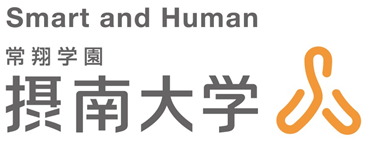